เป้าประสงค์ที่ 1
ตัวชี้วัดที่ 1.9 ร้อยละของผู้พิการในชุมชนมีคุณภาพชีวิตที่ดีขึ้น
ค่าเป้าหมาย ร้อยละ 70
การพัฒนาสุขภาพกลุ่มวัย “ผู้พิการ”
ข้อมูล สถานการณ์ สภาพปัญหา
- มีปัญหาการเดินทาง ไม่มีรถมา รพ.
- เคลื่อนไหวลำบาก จำเป็นต้องได้รับการฟื้นฟูฯ หรือกายอุปกรณ์ แต่เข้าไม่ถึงบริการ
มาตรการ
กระบวนการ/กิจกรรมสำคัญ
บริการเยี่ยมบ้านเชิงรุก , ศูนย์โฮมสุข, การปรับสภาพบ้าน, ประสานขออุปกรณ์เครื่องช่วยความพิการจากศูนย์สิรินธร/มูลนิธิ
ปัจจัยสู่ความสำเร็จ
มีการจัดตารางออกเยี่ยมบ้านสัปดาห์ละ 3-5 วัน , จัดตารางออกศูนย์โฮมสุข โดยบริหารอัตรากำลังนักกายภาพบำบัด ให้เพียงพอทั้งงานเชิงรับและเชิงรุก
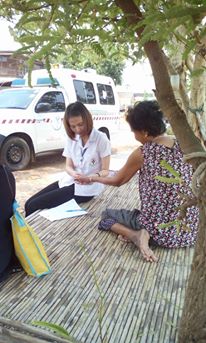 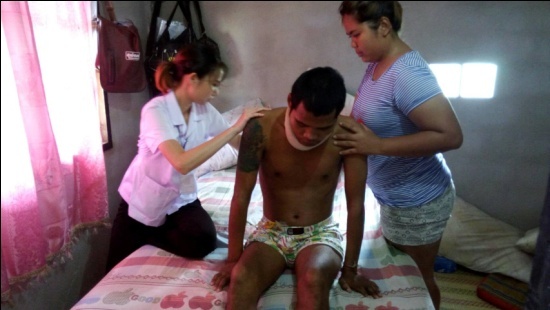 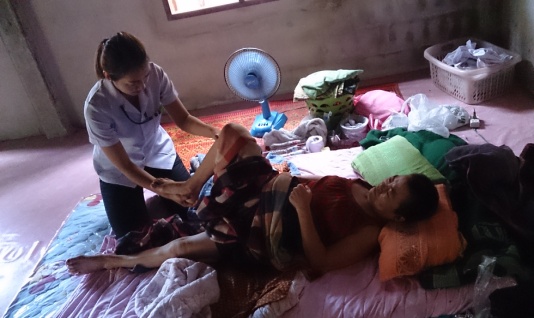 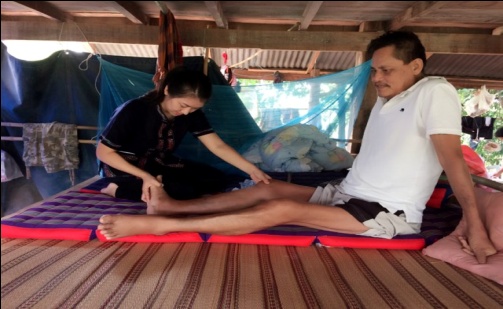 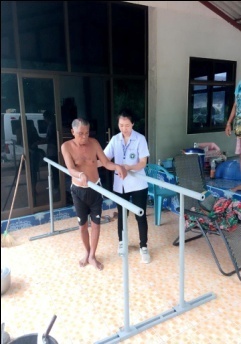 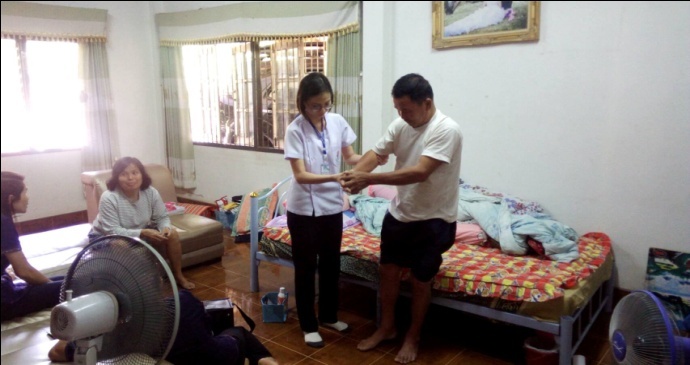